Responsabilidad civil en bienes, 

 daños a obra civil y daños diversos
Salvador Quintana
“HAZ lo que dices que harás, HAZLO cuando dices que lo harás y HAZLO bien desde la primera vez...
Recuerda que, del servicio de cada uno de nosotros, depende el destino de TODOS.”
Daños Obra Civil
“Daños a bienes inmuebles que por sus características y materiales requieran de una construcción.”
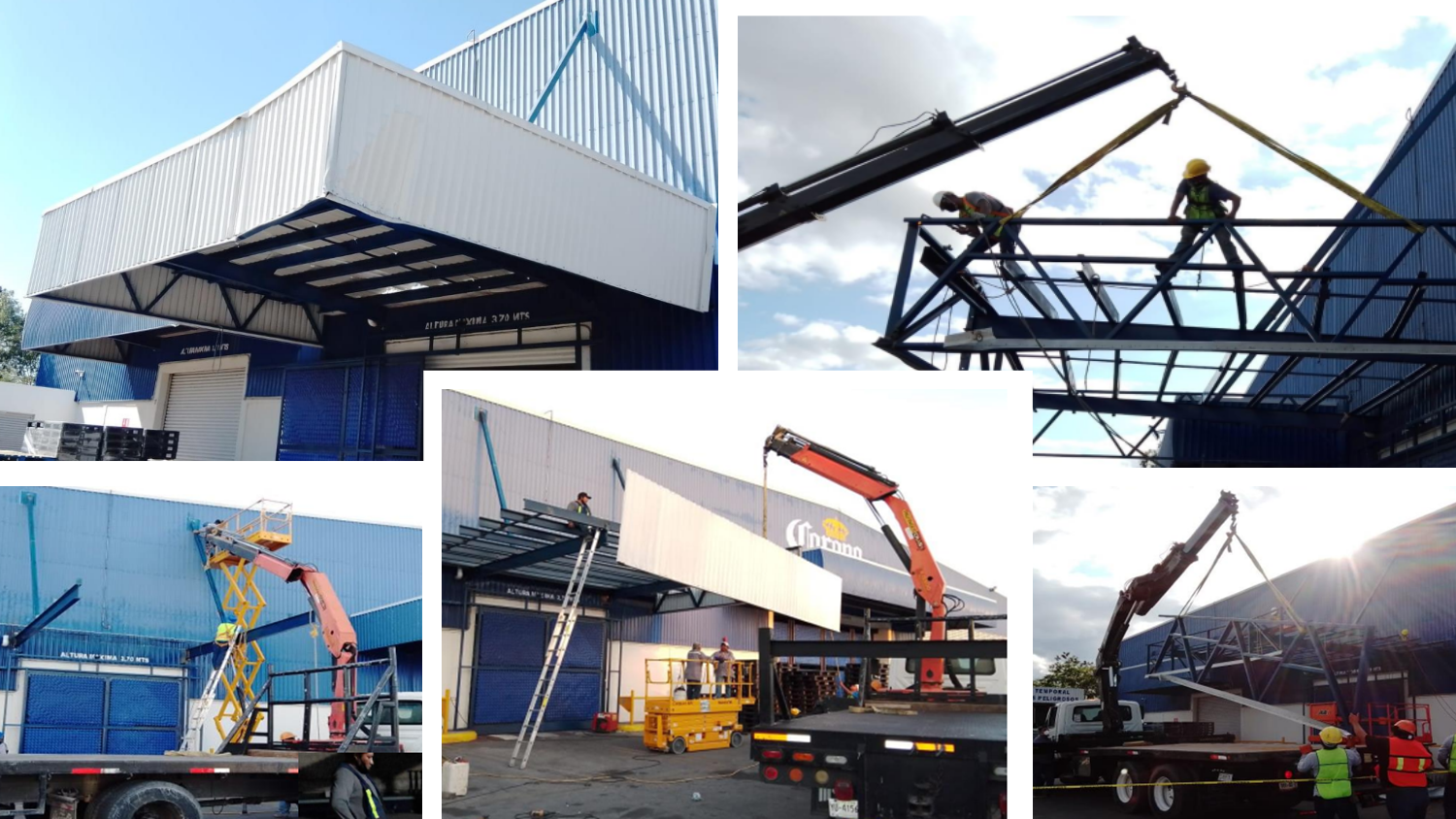 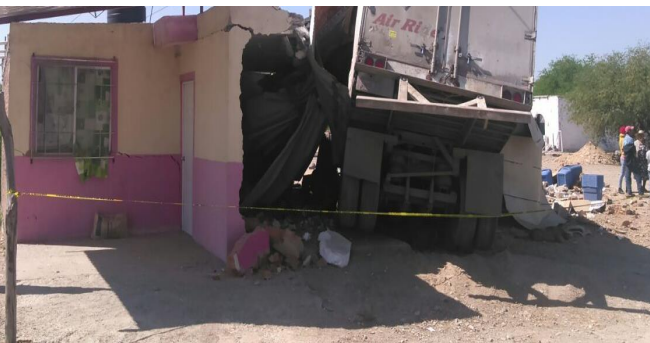 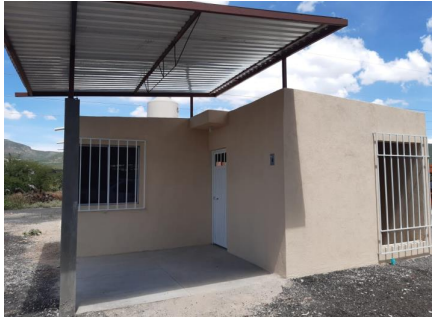 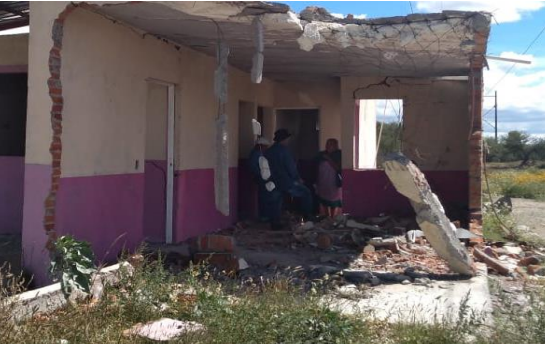 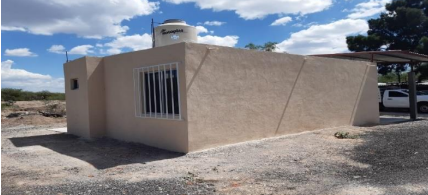 “HAZ lo que dices que harás, HAZLO cuando dices que lo harás y HAZLO bien desde la primera vez...
Recuerda que, del servicio de cada uno de nosotros, depende el destino de TODOS.”
Daños obra civil
Nace reporte
Proceso de ajuste
Genera folio electrónico y orden
Determinar el dañado de Obra Civil
Procedencia del siniestro
Proveedor de Obra Civil recibe correo con notificación de servicio asignado
Proveedor obtiene firma del finiquito y sube factura y expediente a cobro Portal
Contacta afectado y agenda cita para levantamiento de daños e inspección
Duración de Siniestro
Proveedor surte materiales y realiza reparación
Genera Presupuesto y envía al analista para su autorización
13 días Promedio
Analista revisa presupuesto contra daño, y emite autorización
“HAZ lo que dices que harás, HAZLO cuando dices que lo harás y HAZLO bien desde la primera vez...
Recuerda que, del servicio de cada uno de nosotros, depende el destino de TODOS.”
Obra Civil / Licitación costo único
Acciones / Obra Civil
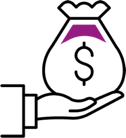 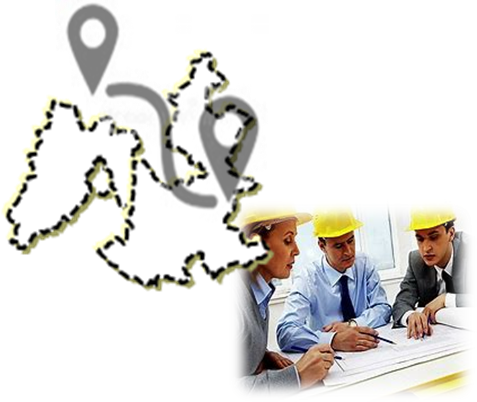 -28% 
Disminución del costo
3.8 MDP
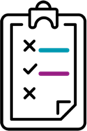 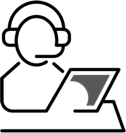 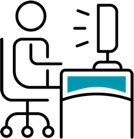 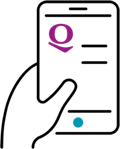 Esquema costo único 


Ahorro en costo

Mejor administración

Control de reservas

Atención oportuna = mejor servicio

Abril 2022 Puebla

Junio 2022 Guadalajara
Desarrollo portal de proveedores y mejoras en sistema

Portal de Proveedores (CRM)

Control de notificaciones

Automatización de Avisos

Comunicación directa y oportuna

Generación de claves 80002, 80003 y 80004
Actualización Contrato Proveedores

Contar con red de proveedores especializada

Se incluyen garantías de servicio (Tiempo de reparación)

Aplicación puntual de amonestaciones y/o penalizaciones vertidas en el contrato
Asignación Automática  Proveedores

Transparencia en la asignación de proveedores

Evitar asignaciones manuales 

Agilidad de la atención

Menú electrónico de proveedores
Coordinación de Proveedores Obra Civil

Administración de la red de proveedores 

Selección y control de proveedores

Prospectación de nuevos Proveedores

Inicio de Licitación

Depuración de Proveedores -45% (264 a 144)

Cartas de no adeudo
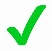 “HAZ lo que dices que harás, HAZLO cuando dices que lo harás y HAZLO bien desde la primera vez...
Recuerda que, del servicio de cada uno de nosotros, depende el destino de TODOS.”
Daños Diversos
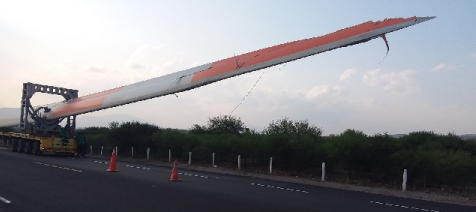 Son daños causados a un bien u objeto propiedad de un tercero, diferentes a un vehículo automotor y/o bien inmueble.
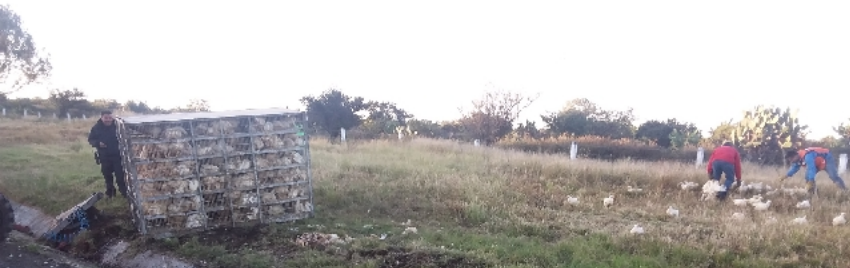 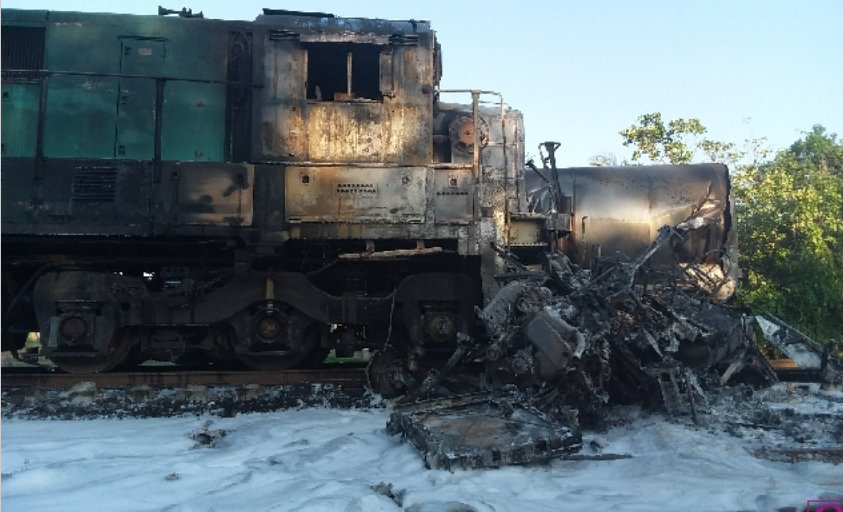 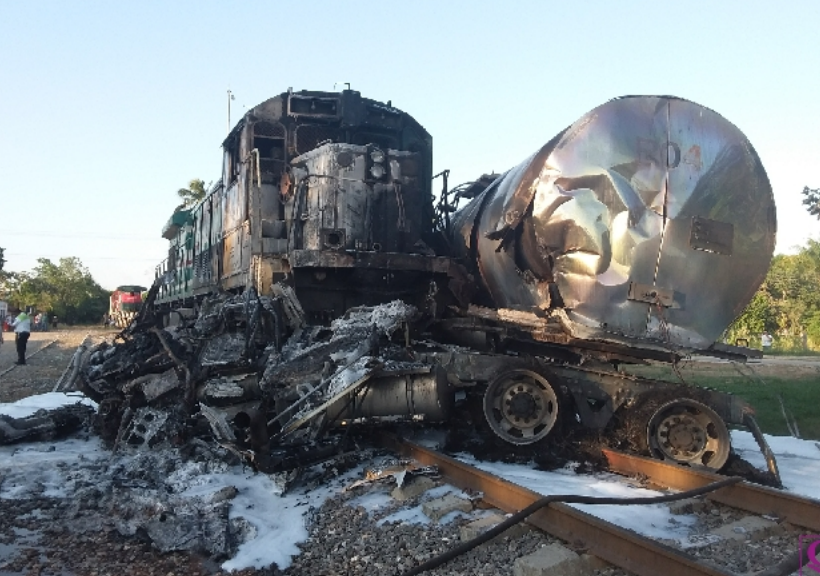 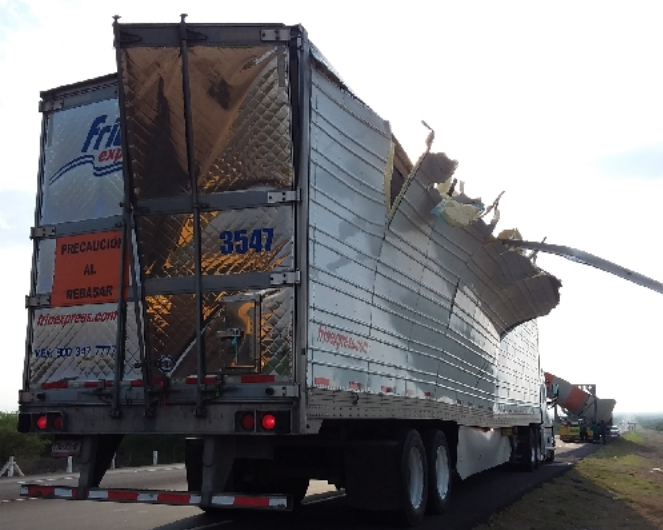 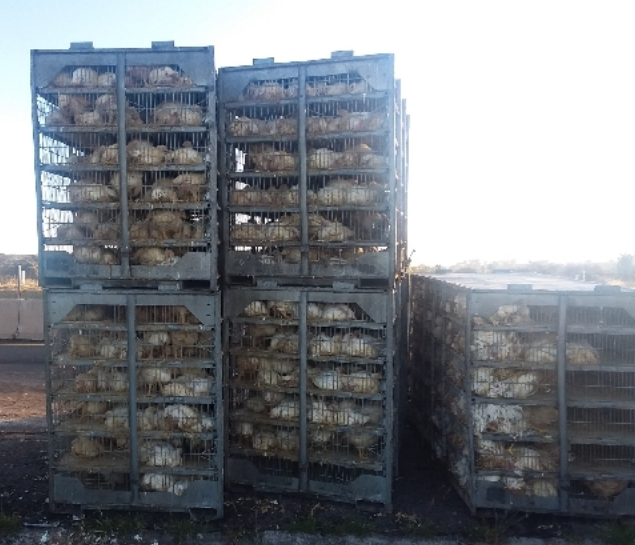 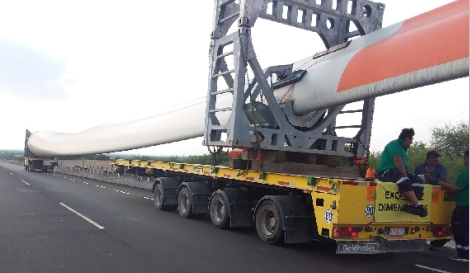 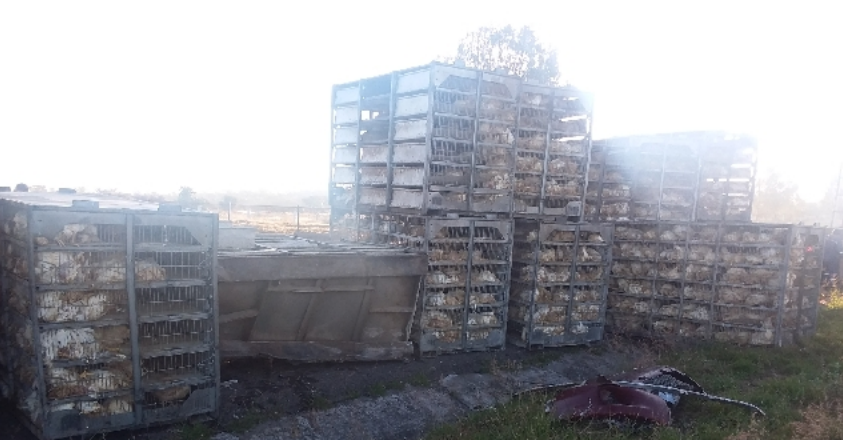 LOCOMOTORA $ 6.7 MDP
“HAZ lo que dices que harás, HAZLO cuando dices que lo harás y HAZLO bien desde la primera vez...
PALA EÓLICA:  $ 2.7 MDP
Recuerda que, del servicio de cada uno de nosotros, depende el destino de TODOS.”
CARGA DE POLLOS:  $ 209 MIL
Daños Diversos
Daños Diversos
Lidia Castro
 Primera Ajustadora de Daños Diversos en Quálitas
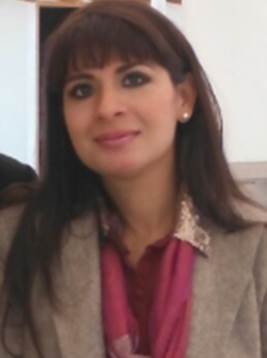 Costo de  Operación 
Ajustadores propios vs Despacho
-31% 
Disminución del costo de operación con Ajustadores Propios
Nota: Montos en MDP
Nota: Montos en MDP
“HAZ lo que dices que harás, HAZLO cuando dices que lo harás y HAZLO bien desde la primera vez...
Recuerda que, del servicio de cada uno de nosotros, depende el destino de TODOS.”
Organigrama
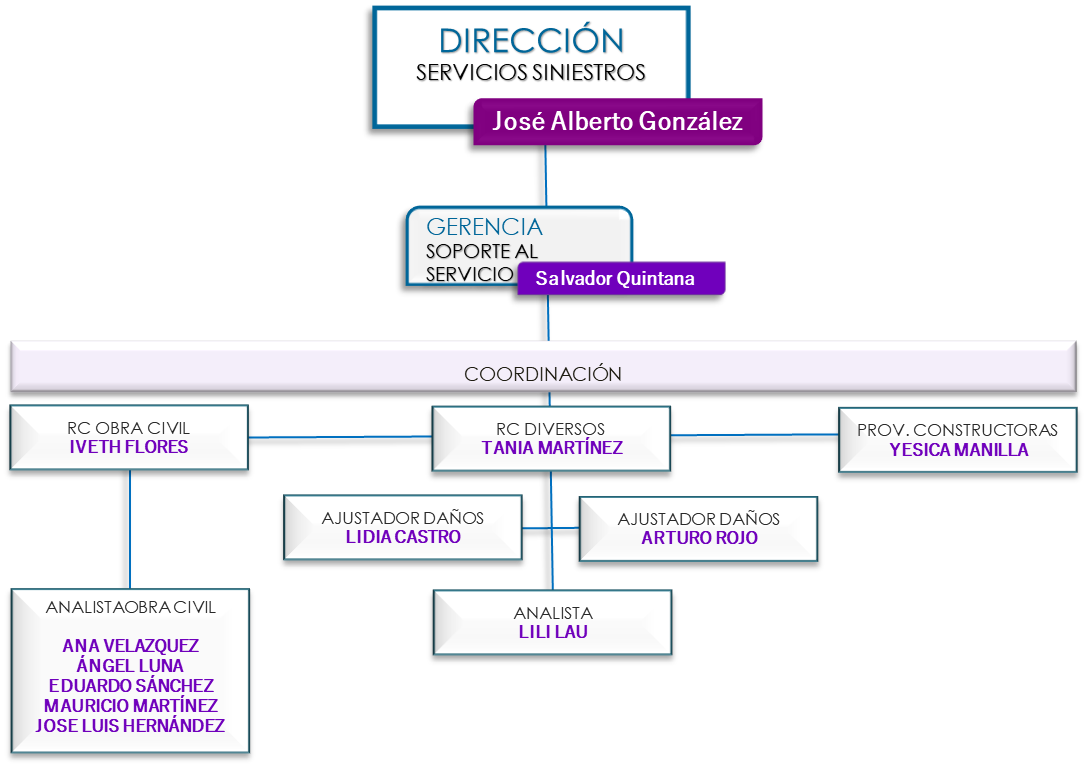 Procesos
Distribución
“HAZ lo que dices que harás, HAZLO cuando dices que lo harás y HAZLO bien desde la primera vez...
Directorio
Recuerda que, del servicio de cada uno de nosotros, depende el destino de TODOS.”
Directorio
Regresar
“HAZ lo que dices que harás, HAZLO cuando dices que lo harás y HAZLO bien desde la primera vez...
Recuerda que, del servicio de cada uno de nosotros, depende el destino de TODOS.”
Distribución de Plazas Obra Civil
“HAZ lo que dices que harás, HAZLO cuando dices que lo harás y HAZLO bien desde la primera vez...
Recuerda que, del servicio de cada uno de nosotros, depende el destino de TODOS.”
Regresar
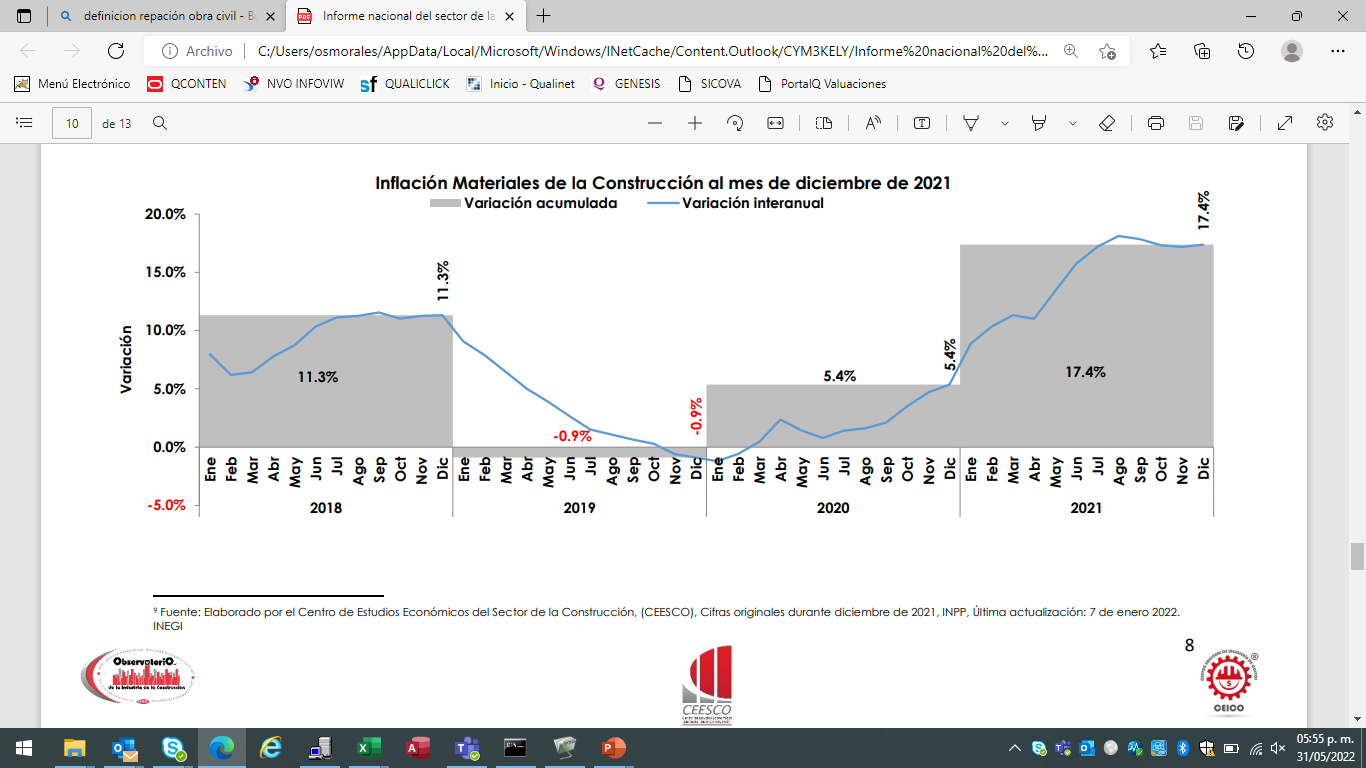 “HAZ lo que dices que harás, HAZLO cuando dices que lo harás y HAZLO bien desde la primera vez...
Recuerda que, del servicio de cada uno de nosotros, depende el destino de TODOS.”
PROCESOS
Regresar
“HAZ lo que dices que harás, HAZLO cuando dices que lo harás y HAZLO bien desde la primera vez...
Recuerda que, del servicio de cada uno de nosotros, depende el destino de TODOS.”
Obra Civil
Quizz
1
FALSO
¿Los daños de obra civil y diversos se atienden por medio de la gerencia de autopistas?
2
¿La reingeniería del sistema permite automatizar el aviso de asignacion a proveedores e incluye un portal para administrar el proceso?
VERDADERO
3
VERDADERO
¿El porcentaje en el que disminuye el costo medio con la licitación y esquema de costo único para pago a proveedores en Puebla, es del 28%?
4
VERDADERO
Algunas de las ventajas de contar con un ajustador propio de daños diversos son: cumplir con las leyes en materia laboral y disminuir el costo de operación
“HAZ lo que dices que harás, HAZLO cuando dices que lo harás y HAZLO bien desde la primera vez...
Recuerda que, del servicio de cada uno de nosotros, depende el destino de TODOS.”
Regresar
Muchas Gracias